Investigating Parkinson’s Disease symptoms using Caenorhabditis elegans
Andrea Tapia, Emily Canterbury, Brian Basulto and Matt Simonson (Mentor)
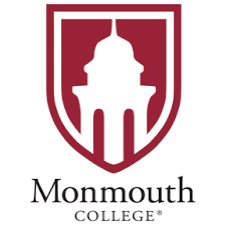 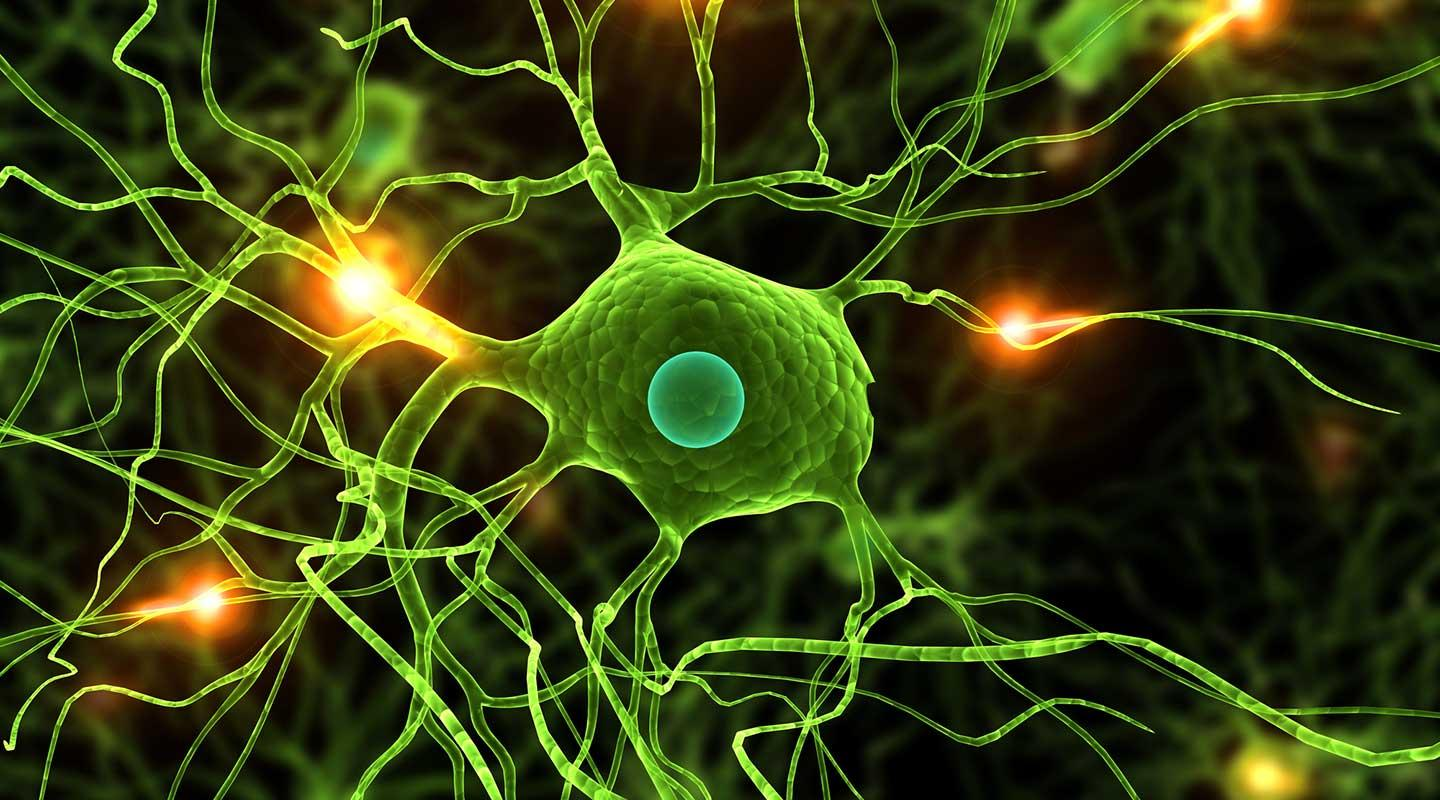 Outline
Background on Parkinson's Disease

C. elegans as a model to study Parkinson’s Disease

Chemosensation

Methods to carry this research out

Results and discussion
[Speaker Notes: Matt]
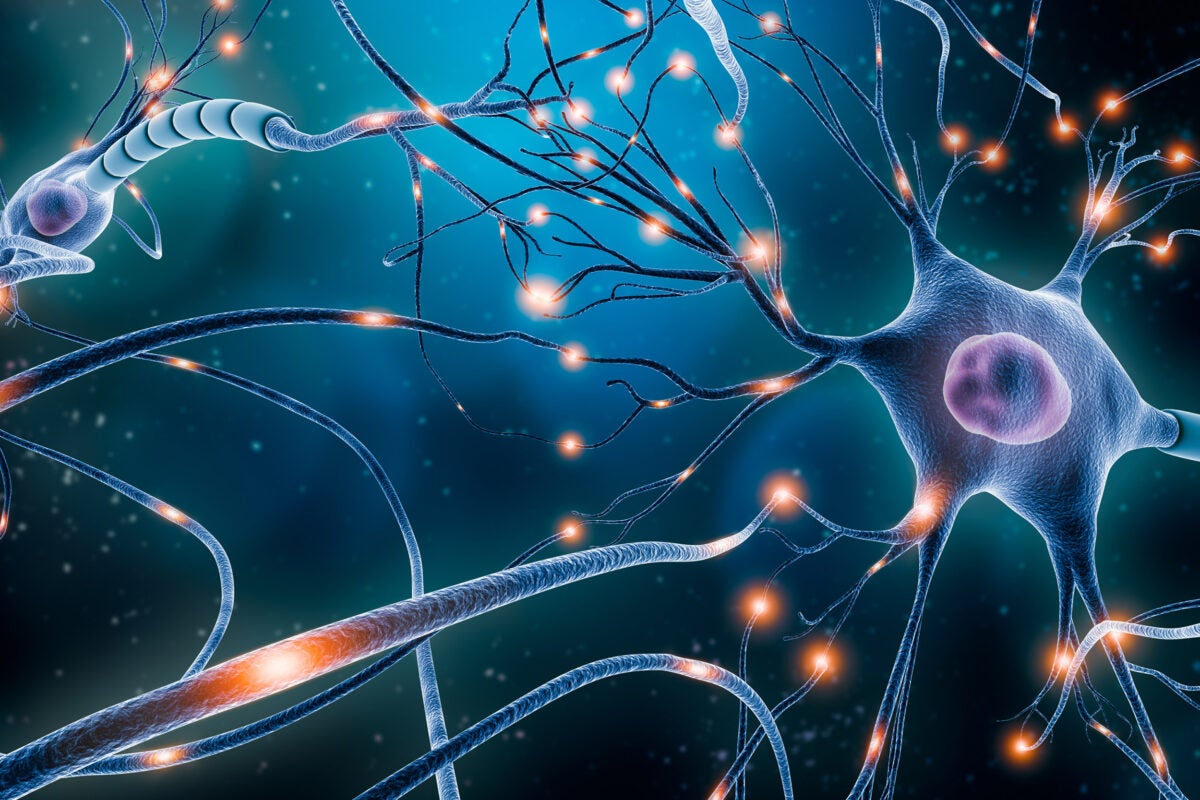 Parkinson’s Disease Background
Second most common neurodegenerative disease

Has genetic and environmental components

Symptoms include:
Hypokinetic movement
Tremors
Olfaction (sense of smell)
Yan, M; Huo, Yazhen; Yin, Shutao; Hu, Hongbu. (2018) “Review of Parkinson's Disease Etiology” Journal of Biochemistry. Vol. 17 pages 274-283.
[Speaker Notes: Matt]
C. elegans
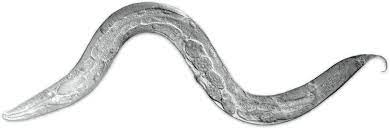 What are C. elegans?
They're self-fertilizing hermaphrodites with a simple set of systems.
What are their benefits?
small size, short lifespan, low maintenance, long-term cryopreservation, transparency, and benign to humans
Why are they useful?
Simple model for studying biological problems
Mutations can be easily identified, due to their general anatomy
Corsi, Ann K.; Wightman, Bruce; Chalfie, Martin. (2015) "A Transparent window into biology: A primer on Caenorhabditis elegans." Worm Book. pages 2–10.
[Speaker Notes: Emily]
Chemosensation
What is Chemosensation?
In relation to our project:
Chemosensation plays a major part in our experiment because C. elegans have roughly 500 receptors which are mostly odor pathfinding.

Diacetyl and  Benzaldehyde have been  shown to attract nematodes as well as humans…
Chemosensation is the most widespread sensory modality in animals which include the senses of smell and taste.
Usage of Chemosensation?
Chemosensation is used to find food, avoid harmful situations, and mate.
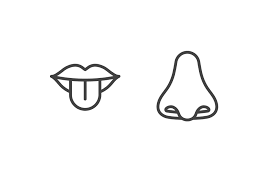 Bargmann, CI. 2005 "Chemosensation in C. elegans" Worm Book Vol. 8(10) pages 12-27
[Speaker Notes: Andrea]
Our Hypothesis
-Parkinson’s Disease worms will be hyposensitive to a variety of odorants due to the disease pathology as compared to the normal (healthy) worm
Objective
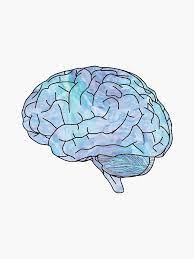 Use C. elegans to study loss of ability to smell in Parkinson’s Disease
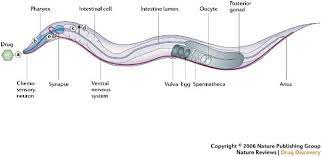 [Speaker Notes: Andrea]
Modeling Parkinson’s Disease with C. elegans
Chemotaxis Assay: testing the worm's ability to sense a chemical in its environment
Add sodium azide to all four outer spots, then add worms to the center
Add experimental substance to the Ex. spots and Ethanol to the C spots
Incubate worms at room temperature and wait for an hour
Count worms, then calculate the CI number
N2/M
C
Ex.
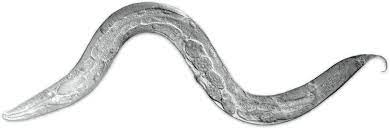 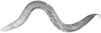 Ex.
C
CI Number: # of worms at Ex - # of worms at C
                     _____________________________
                         Total number of worms on plate
[Speaker Notes: Emily]
Diacetyl (butter odor) Receptivity in Parkinson's Worm
All worms counted
Adult worms only counted
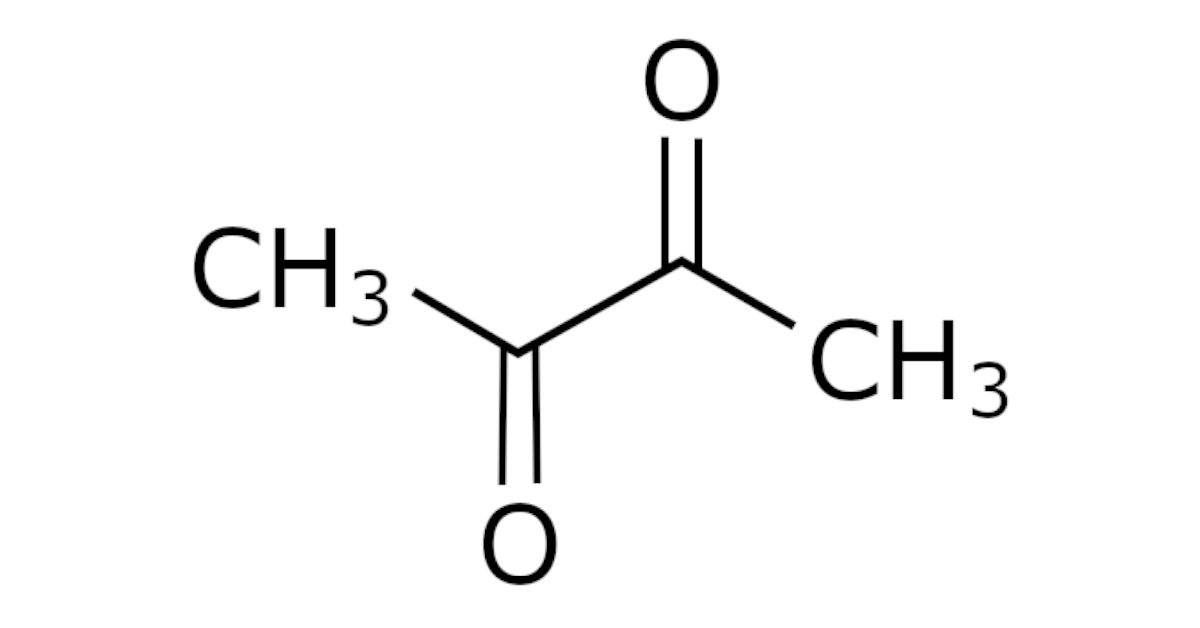 P-value = 0.01   (Significant)
P-value = 0.42  (Insignificant)
[Speaker Notes: Andrea]
Benzaldehyde (cherry) Receptivity in Parkinson's Worm
Both strains are attracted to Benzaldehyde


No significant difference between Parkinson’s worm and healthy worm ability to sense


Neuron that senses Benzaldehyde not defective
S
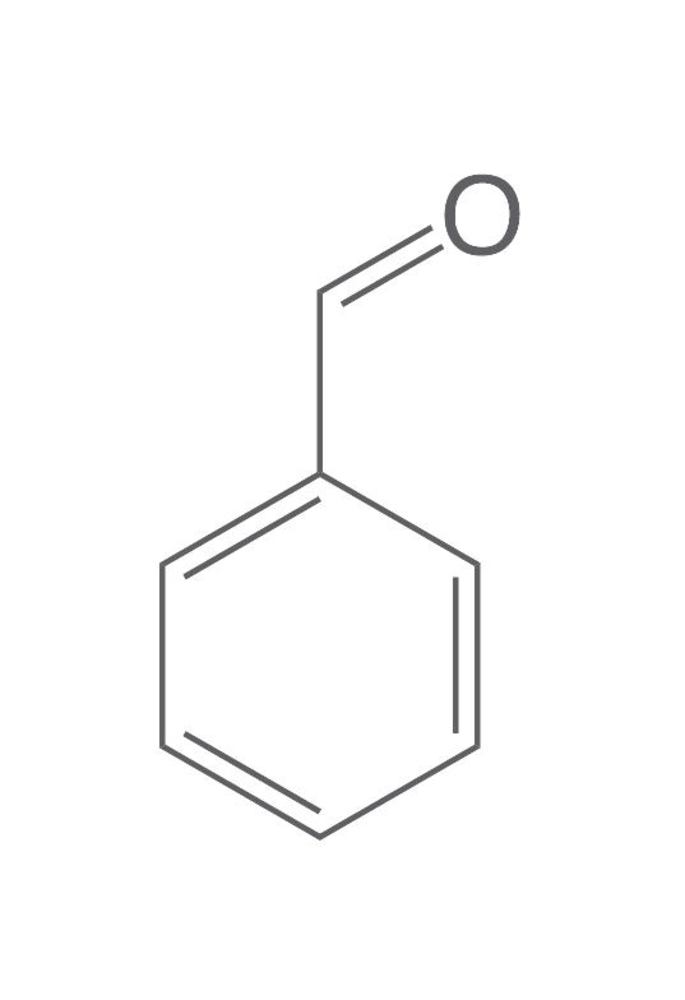 P-value = 0.89   (insignificant)
[Speaker Notes: Matt]
Octanol (repellant) Receptivity in Parkinson's Worm
No significant difference between healthy worms and Parkinson’s worms 

Both strains of worms are repulsed by Octanol.

Sensory pathway involving octanol not defective in Parkinson’s mutant
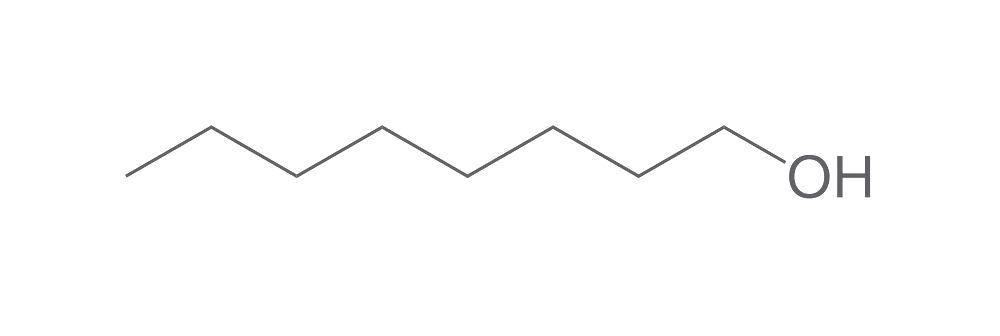 P value= 0.62	Insignificant
[Speaker Notes: Andrea]
Diacetyl Receptivity in Parkinson's Worm
P-value: 0.25285
No significant difference
P-value: 0.186461
No significant difference
Only adults counted
All worms counted
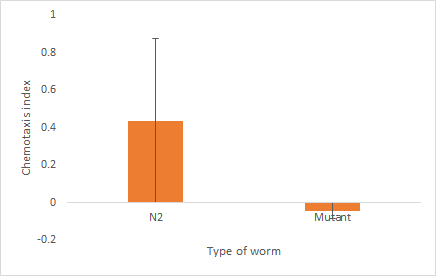 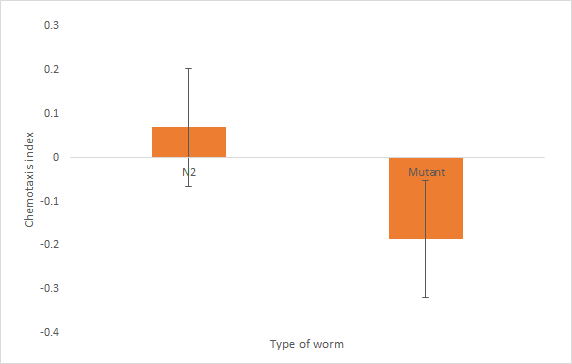 [Speaker Notes: Emily]
Octanol Receptivity in Parkinson's Worm
P-value=0.965762

There is no significant difference between the normal (healthy) worms and the Parkinson's mutants.
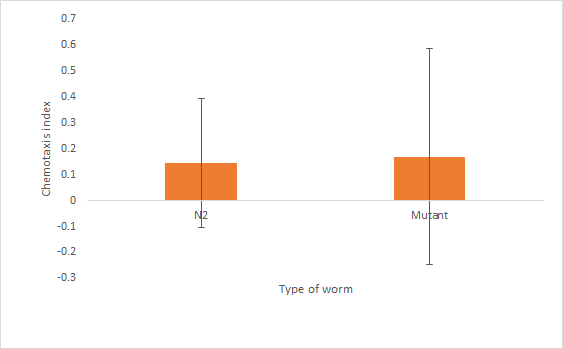 [Speaker Notes: Emily]
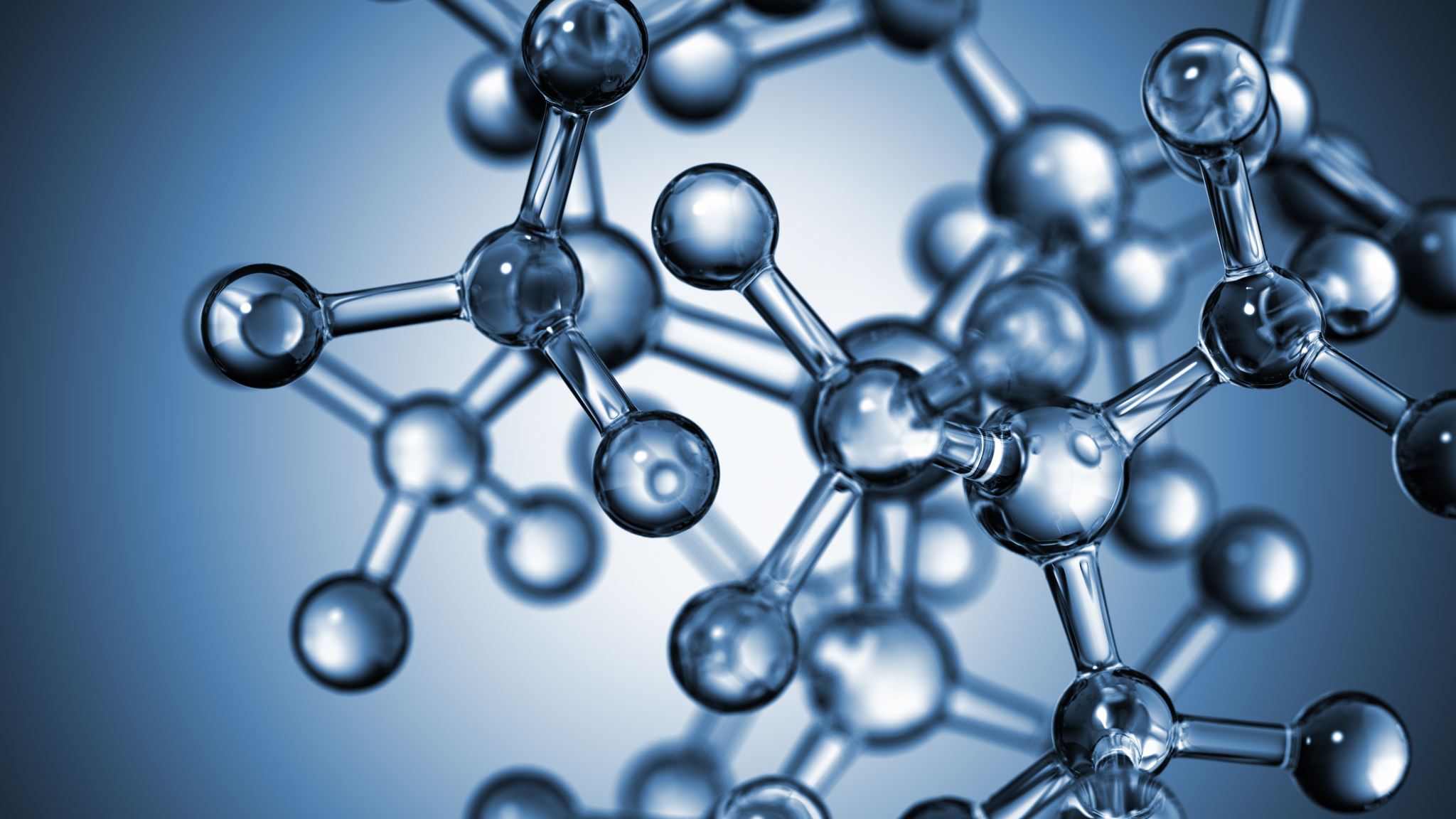 Came to insightful conclusions
Compared movement preference of Parkinson’s worm to healthy worm
Tested a  variety of odorants on C. elegans
Future assays to further study chemosensation defects caused by PD
In Summary
[Speaker Notes: Matt]
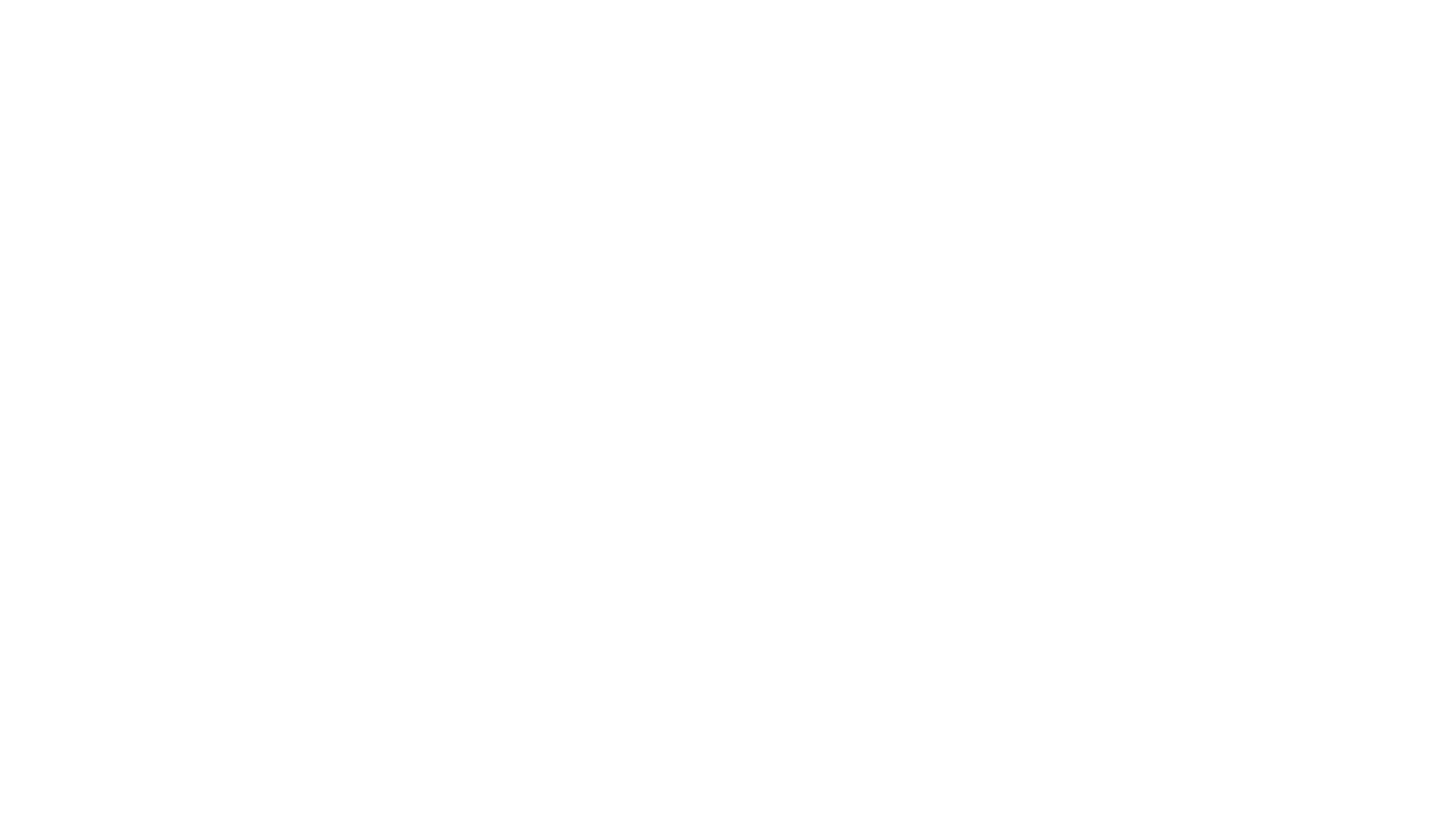 Acknowledgments
Dr. Ugolino
Brian Basulto
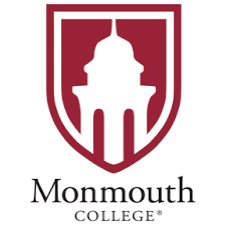 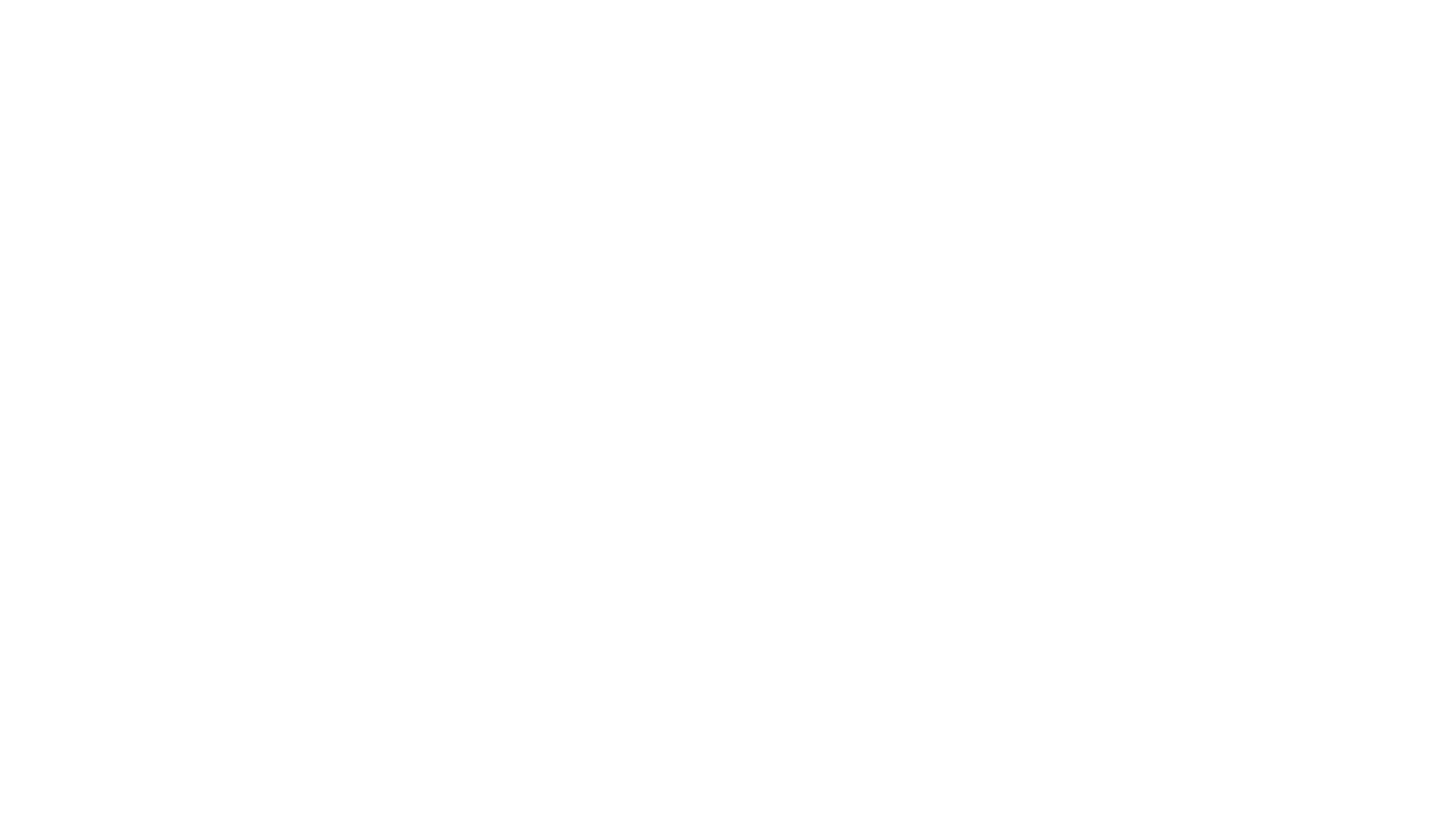 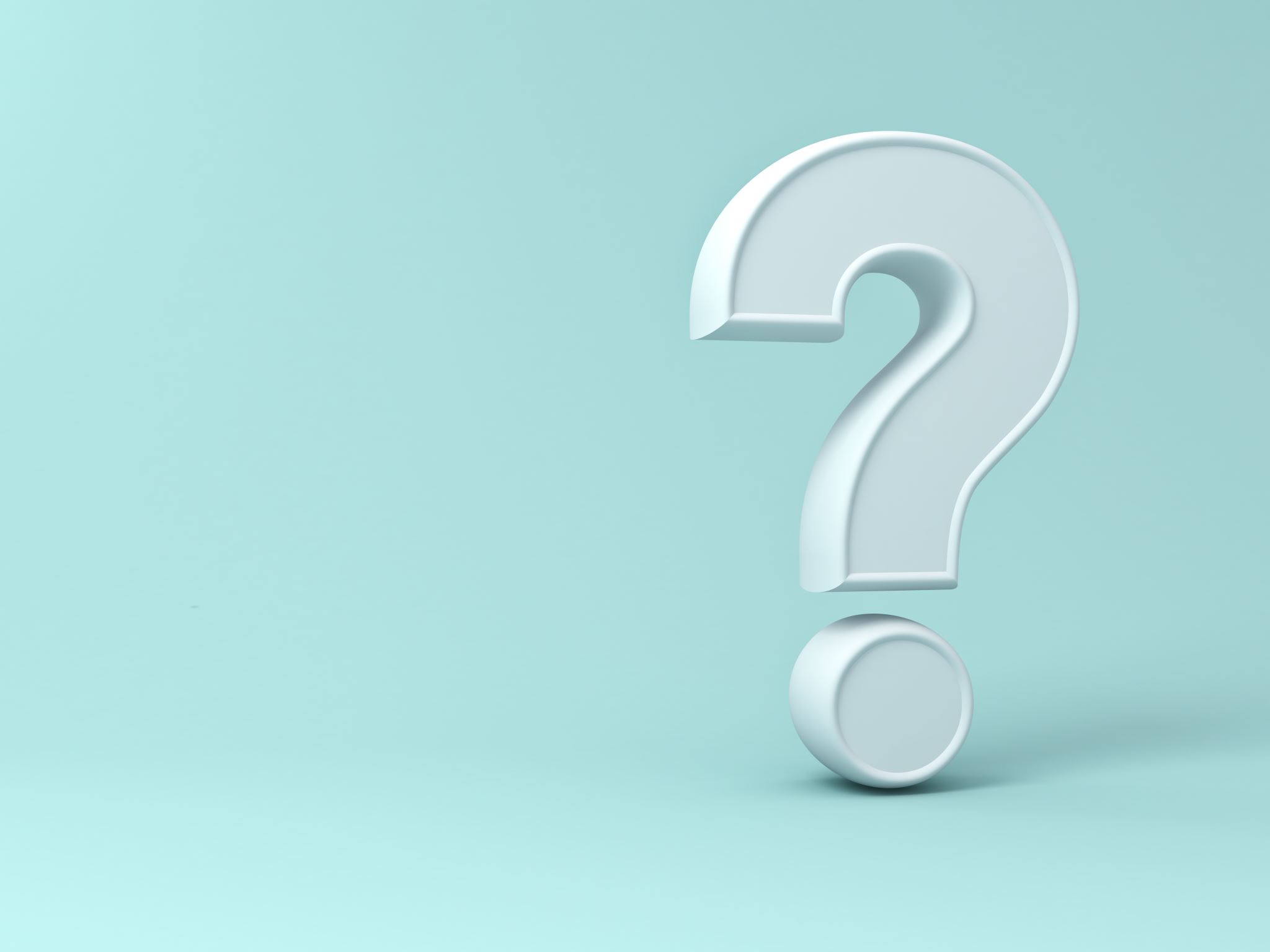 Questions?